Fett
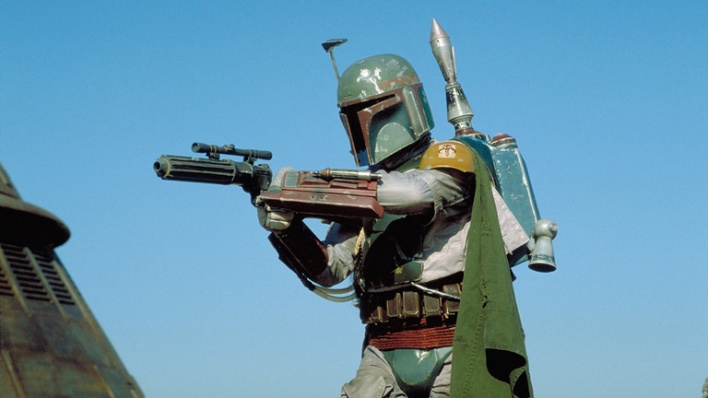 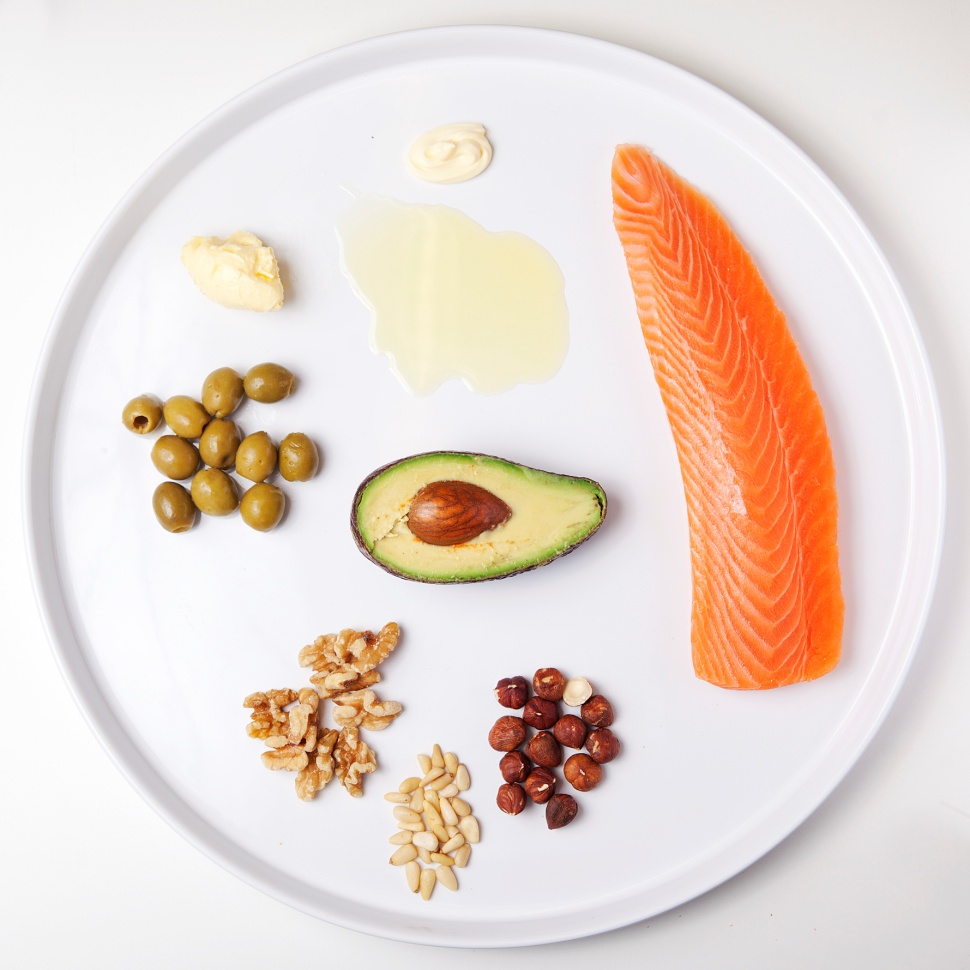 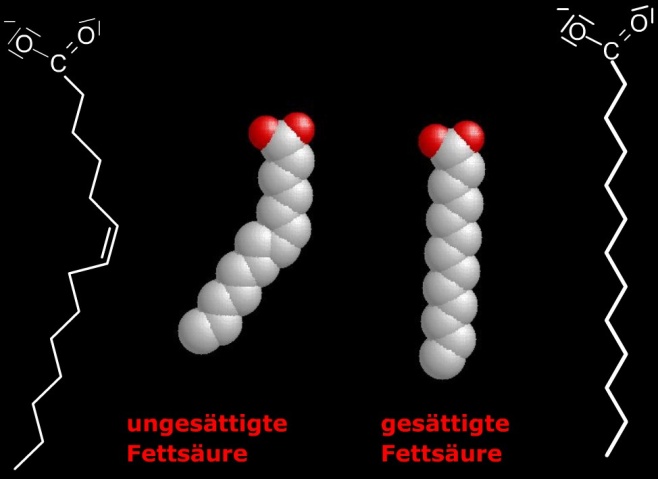 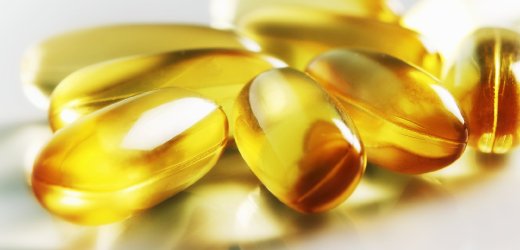 Salz und Mineralstoffe
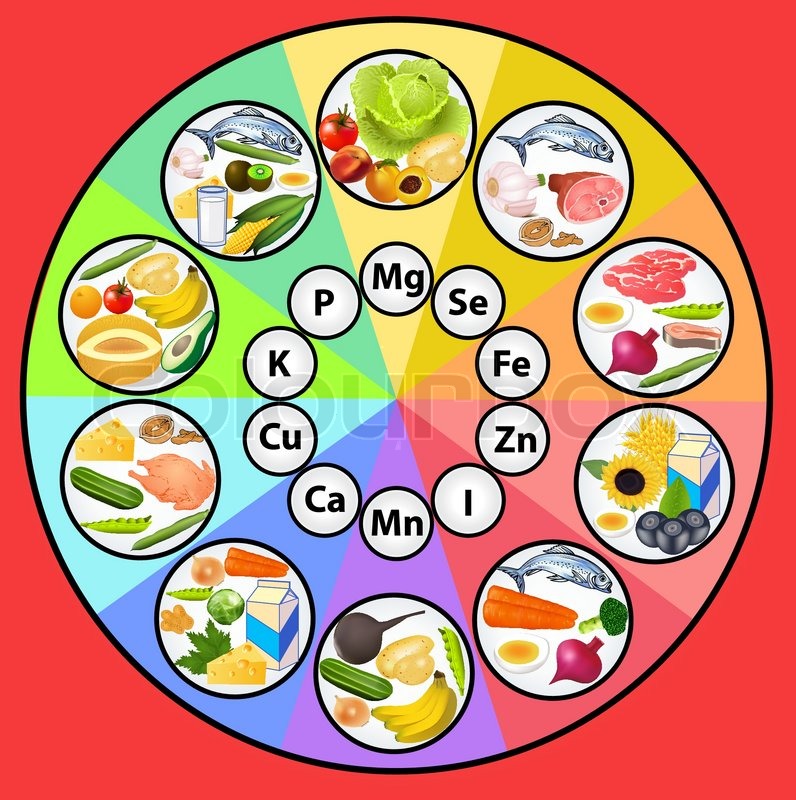 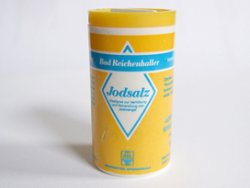 Ergänzungsmittel
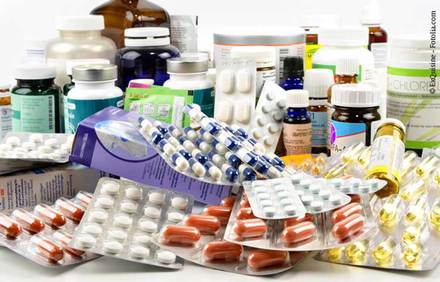 Leberschäden durch Nahrungsergänzungsmittel
Thieme Innere Medizin
Bunt ist gesund
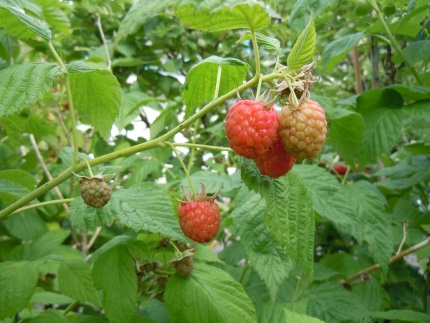 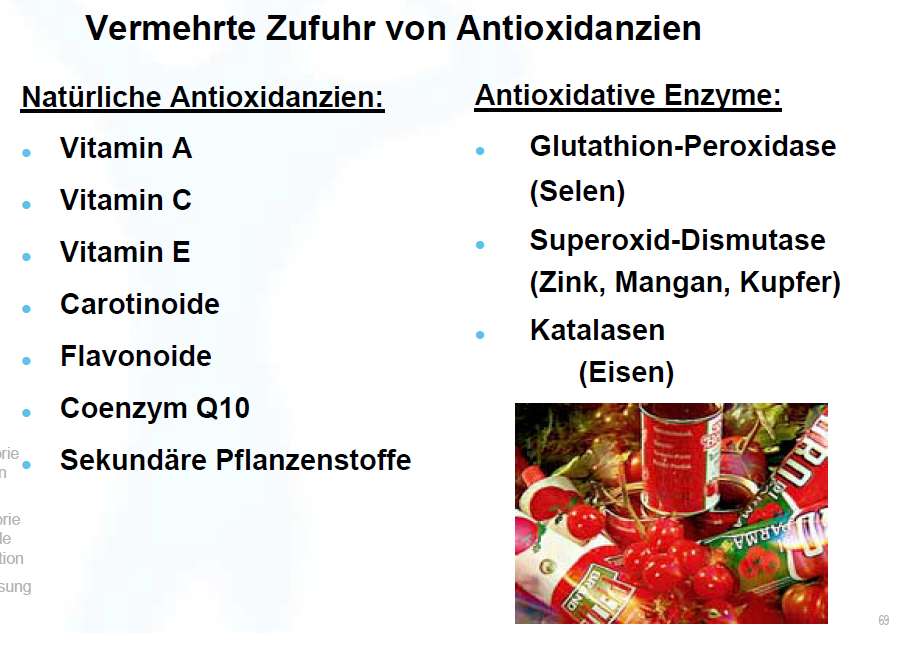 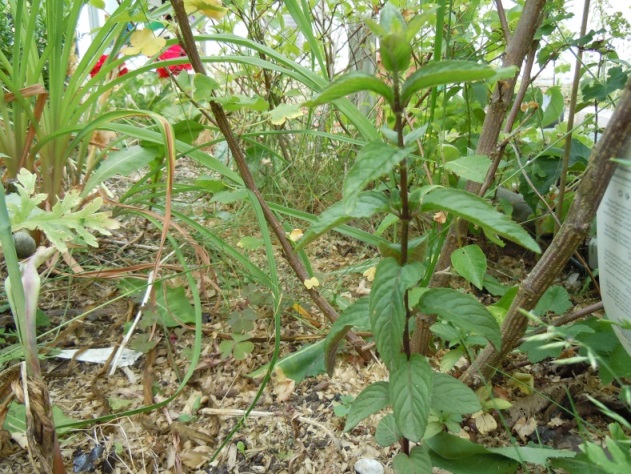